Eastern European Immigration
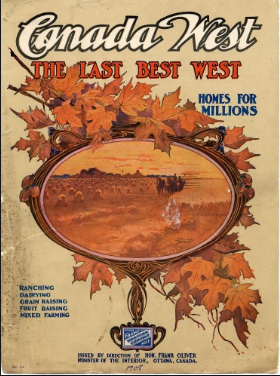 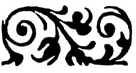 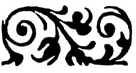 Canada’s Immigration Initiative
Macdonald Era
Dominion Lands Act (1872)
160 acres per person for $10
Must promise to cultivate 40 acres
Must build a permanent residence in 3 years

End of the American frontier (1890)
Laurier Era
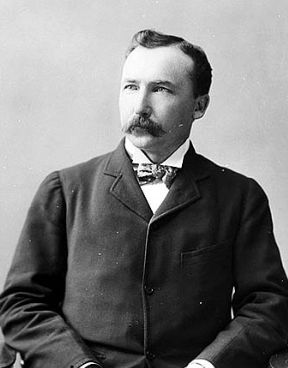 Clifford Sifton
Advertising campaigns
“Peasants in sheep-skin coats”
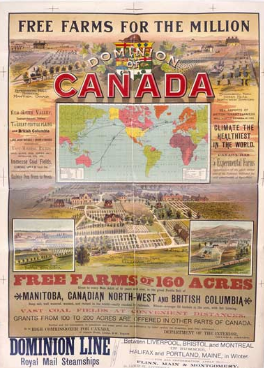 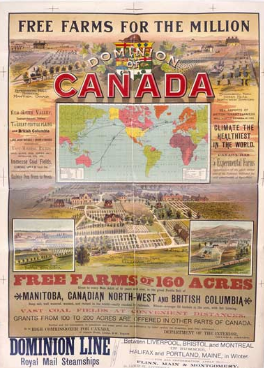 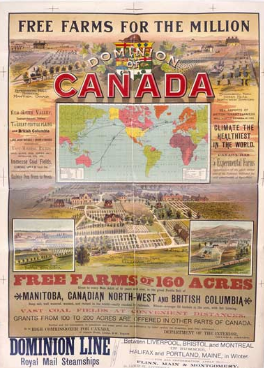 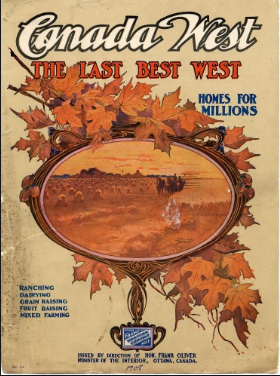 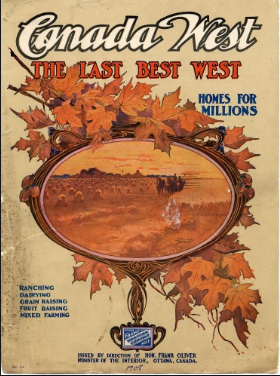 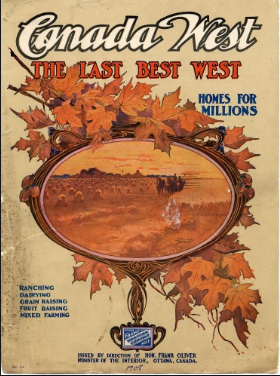 “A Babel of Tongues”
Ukrainians
Austro-Hungarian Empire
Galicia and Bukovina

Reasons for coming
Land pressures
Religious persecution by Poles
“Russification”
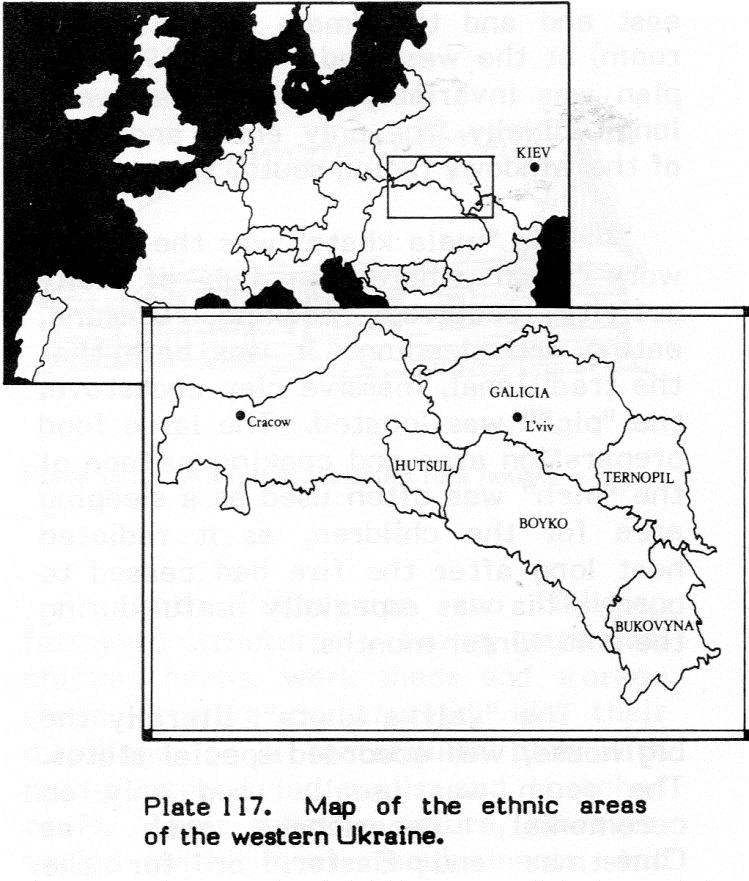 Doukhobors and Poles
Doukhobors
“Spirit wrestlers”
Pacifists
Anti-Tsarist

Poles
Economic opportunity
The East Selkirk Roundhouse
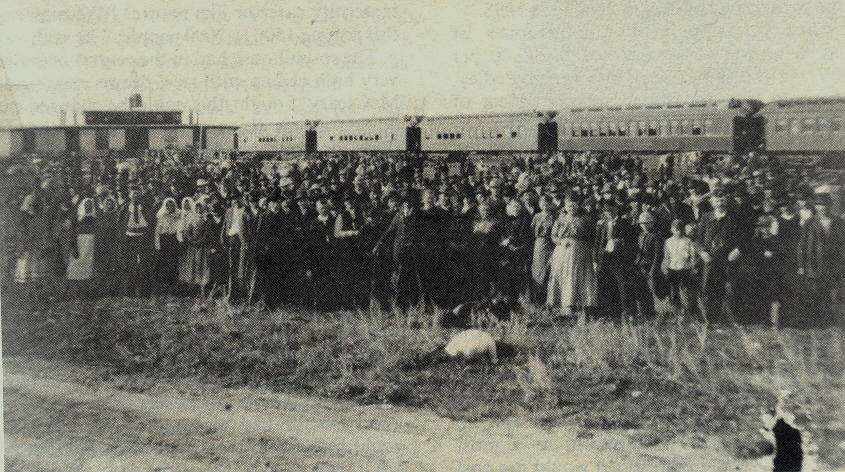 East Selkirk Immigration Shed
Built for the Canadian Pacific Railwayin 1876

Repurposed 1898-99

Dismantled 1906
New Settlements
Ukrainians
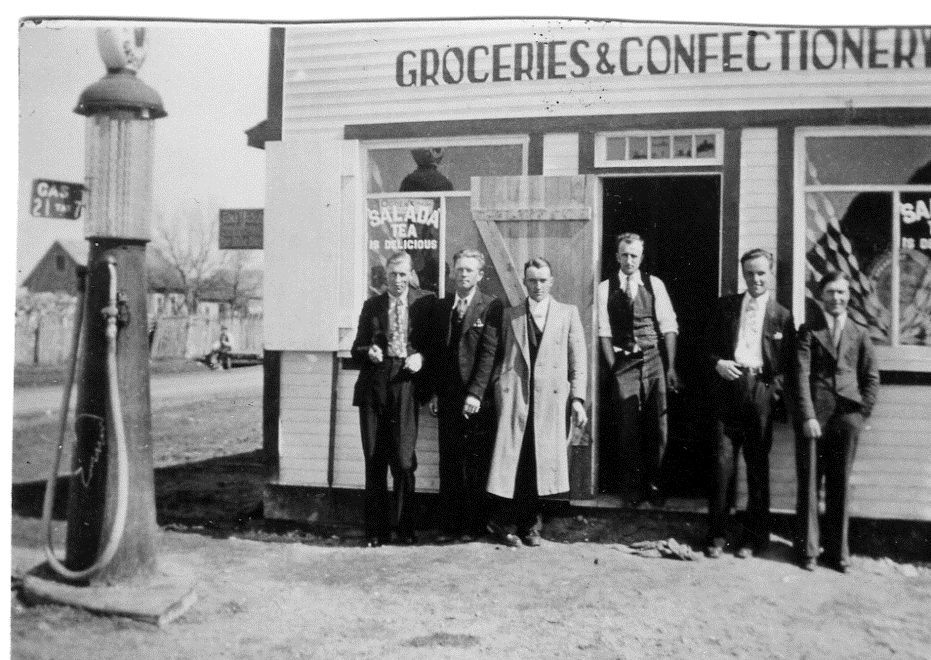 East Selkirk
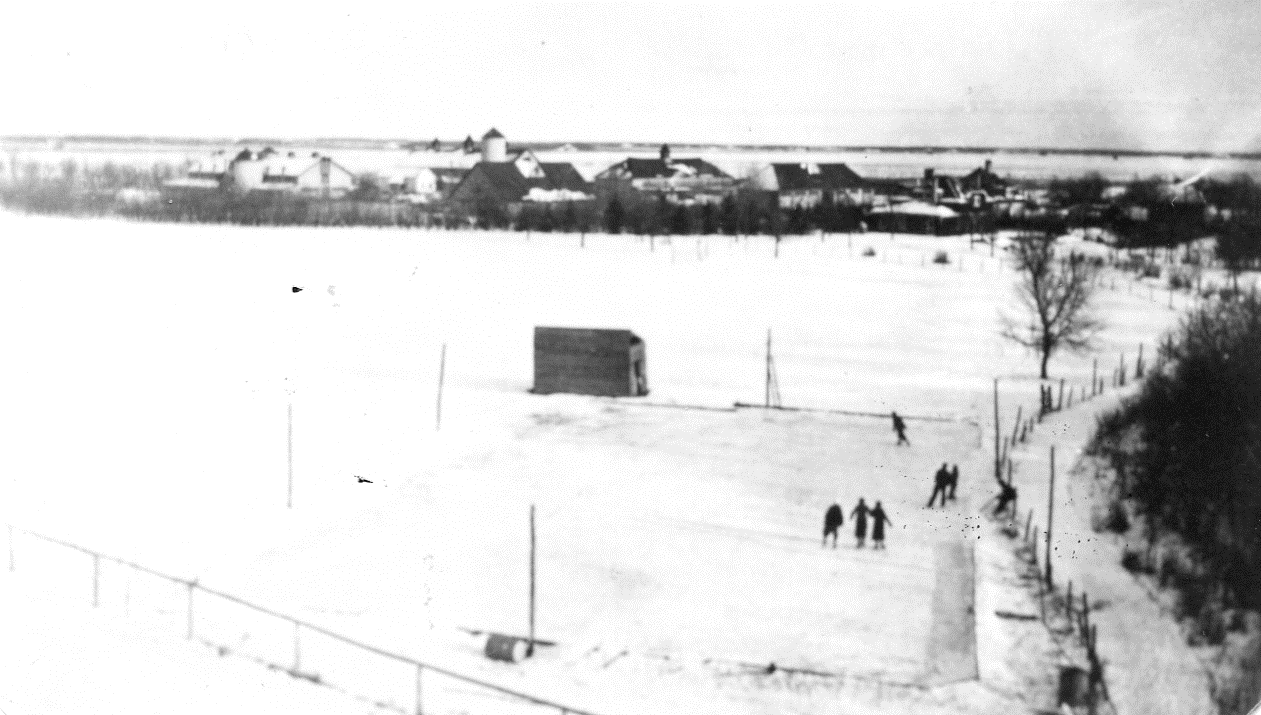 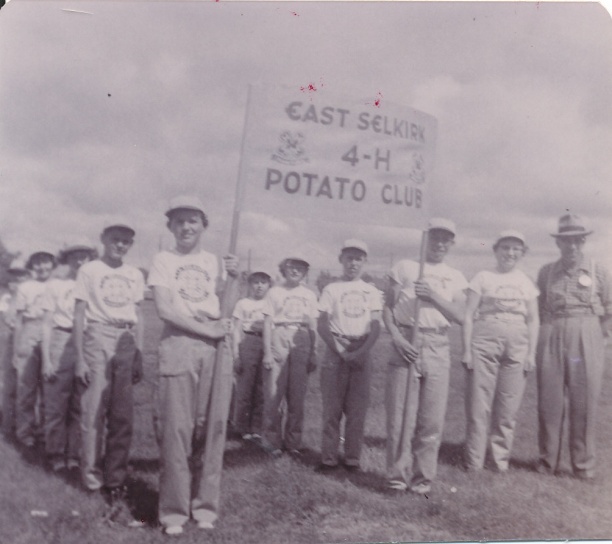 Ukrainians
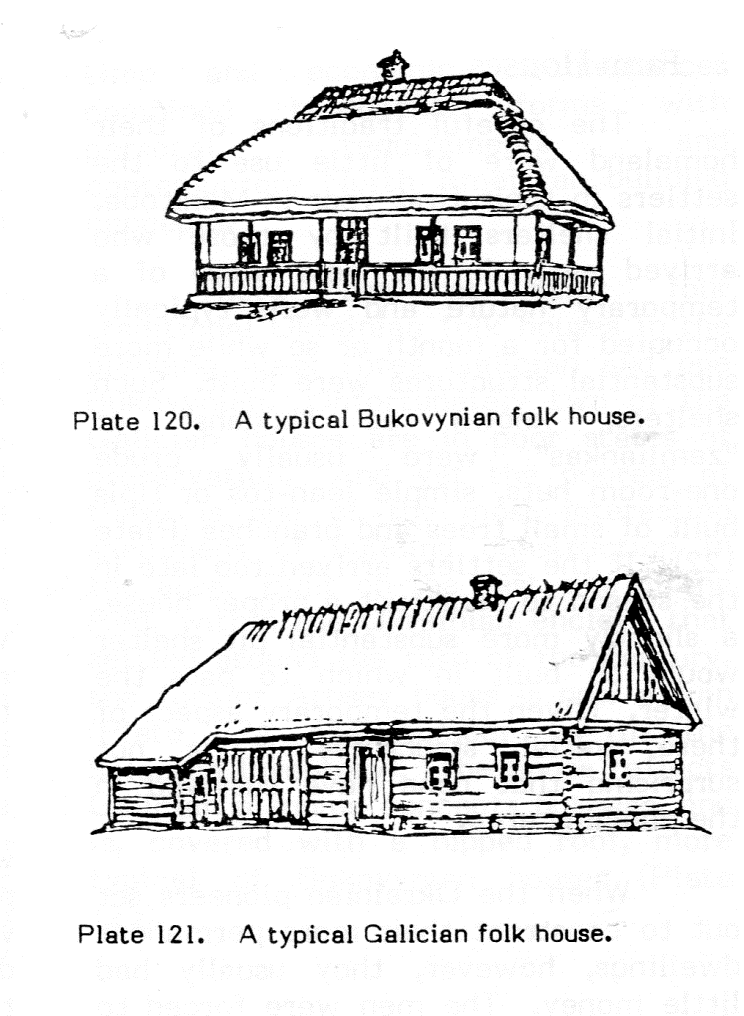 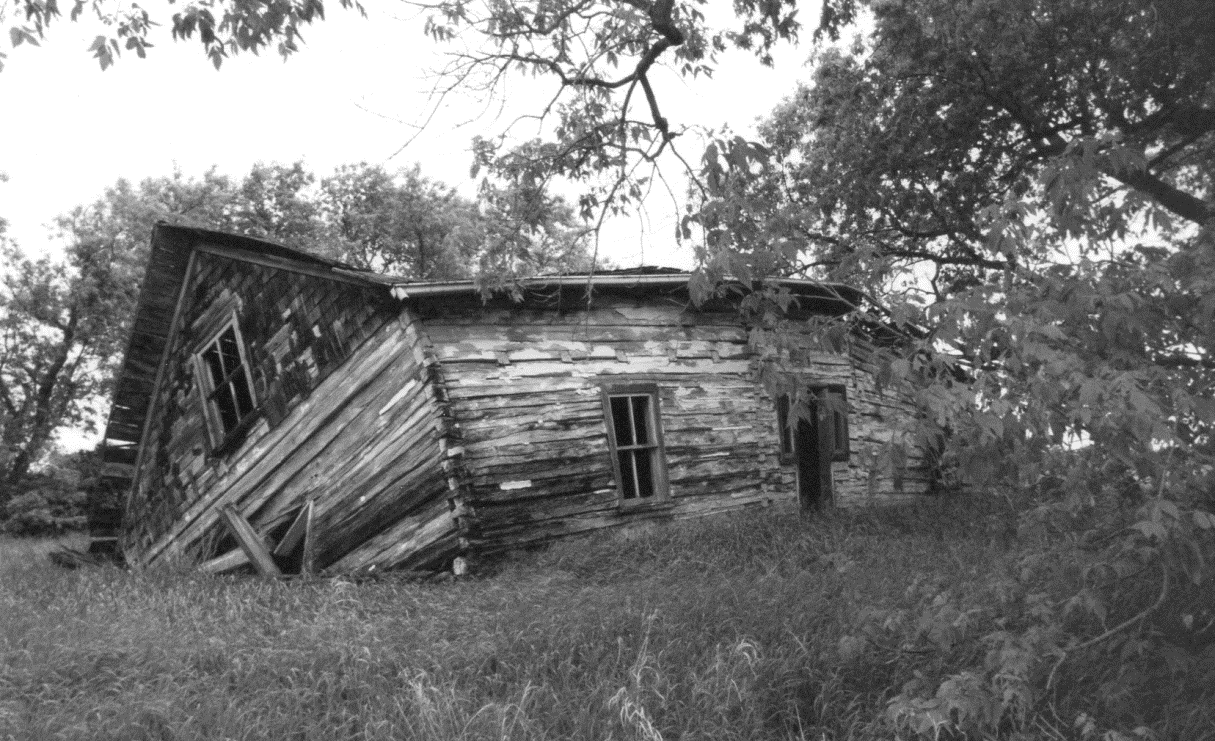 [Speaker Notes: Right: remains of a Bukovina-style home in the Libau district]
Ukrainians
[Speaker Notes: Close up of Bukovinian construction]
Ukrainians
Narol and Gonor
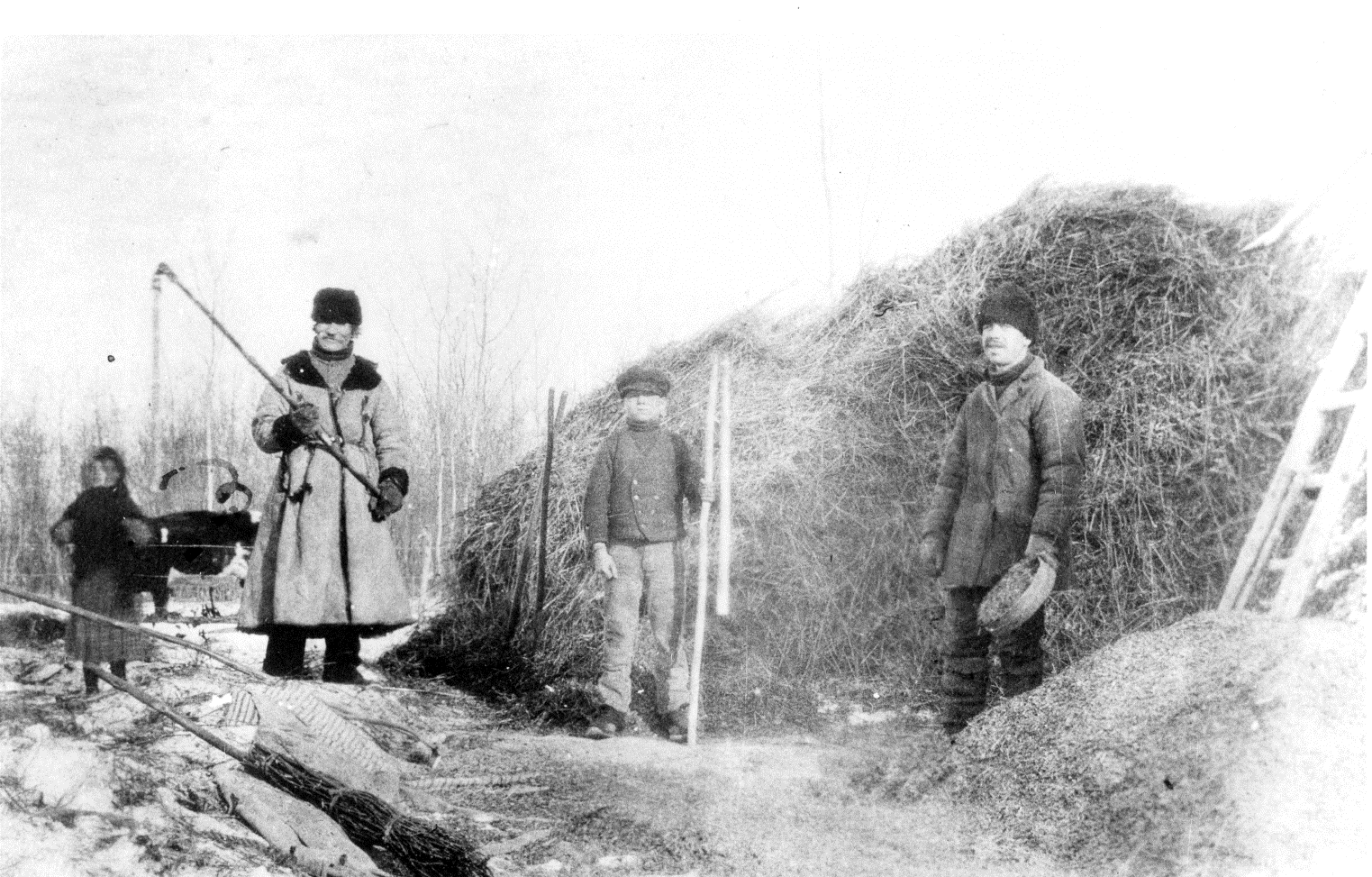 [Speaker Notes: Harvesting at Gonor in 1905]
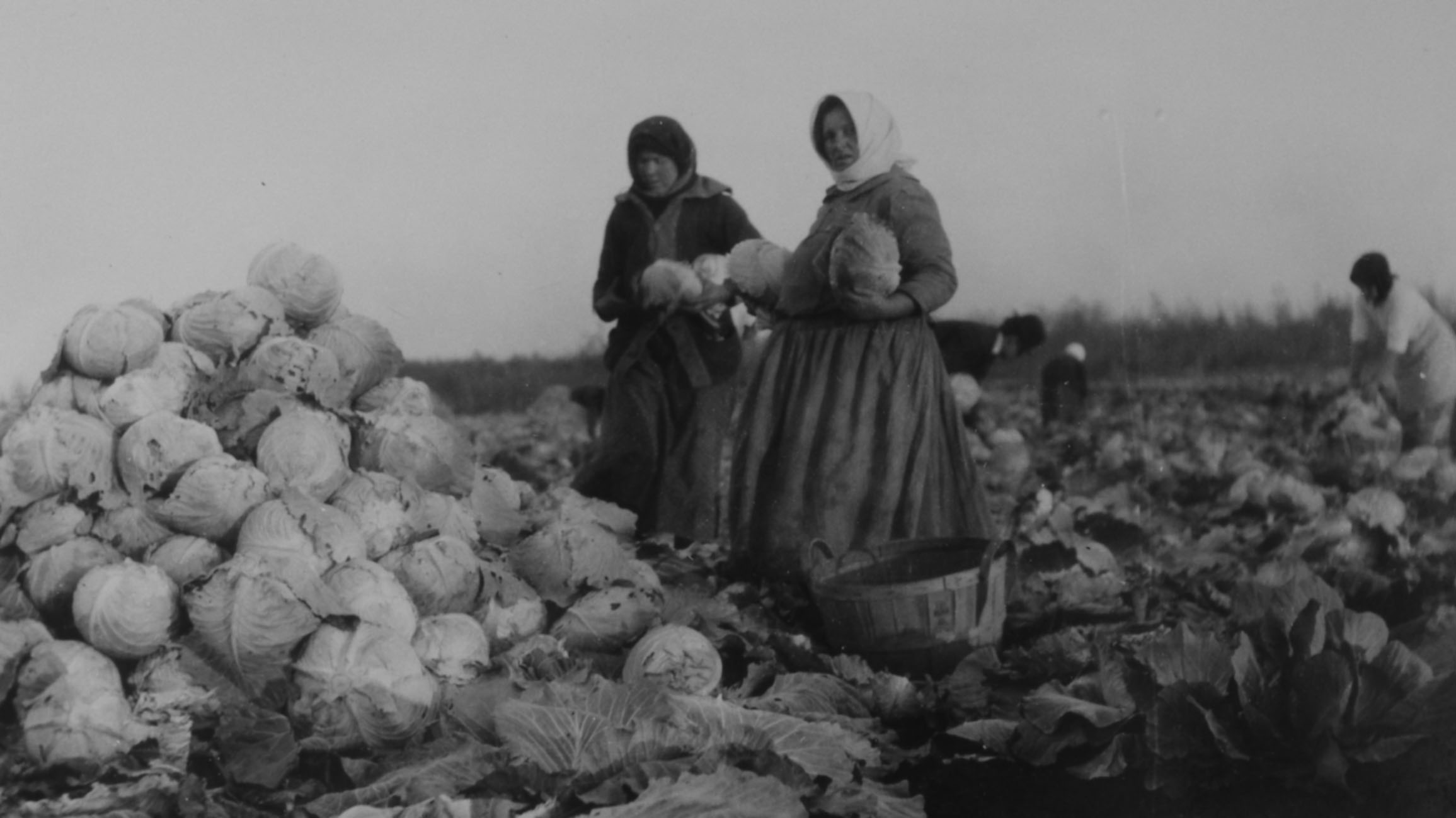 [Speaker Notes: Market gardening – picking cabbage]
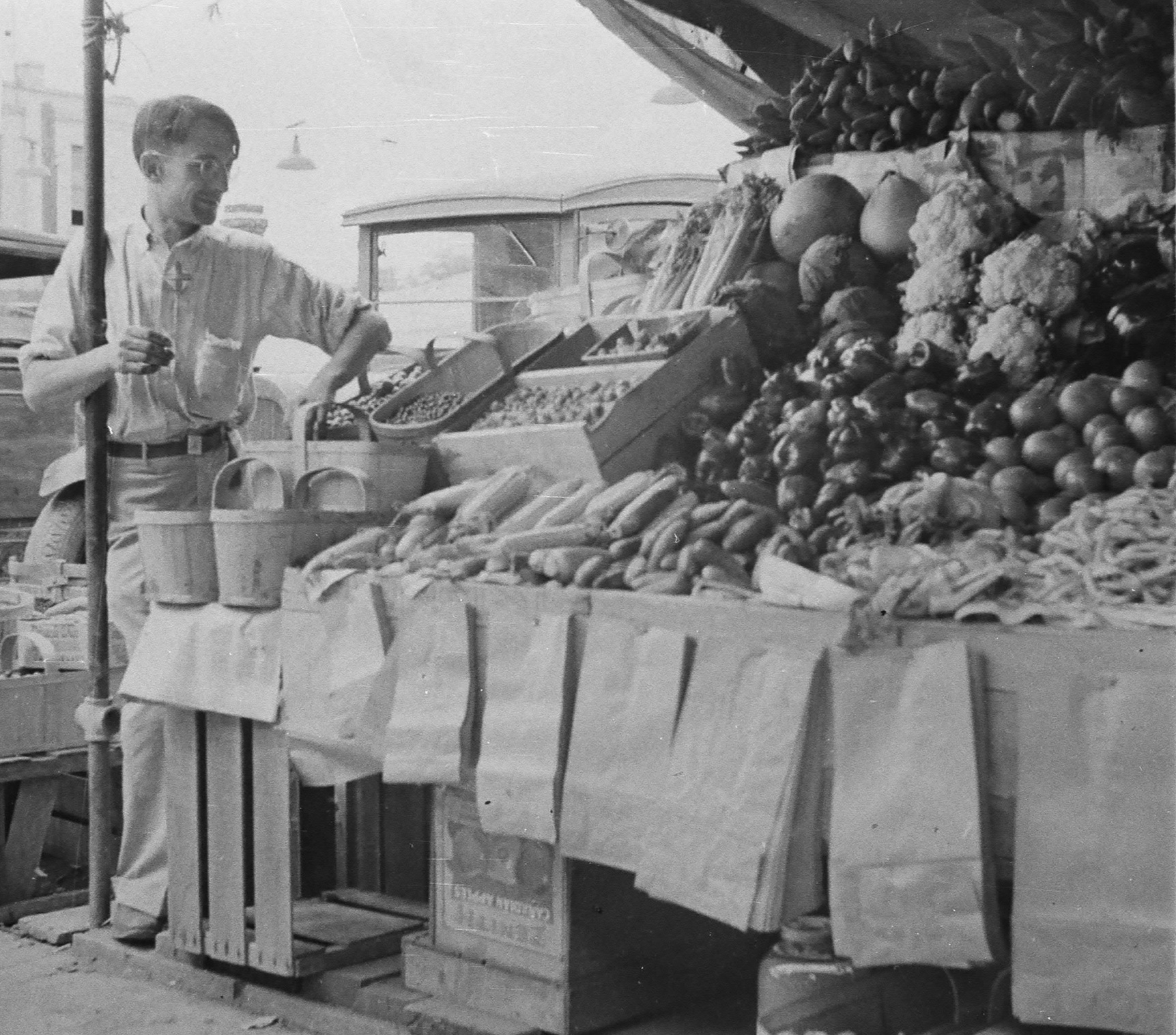 [Speaker Notes: North End market gardening, Winnipeg]
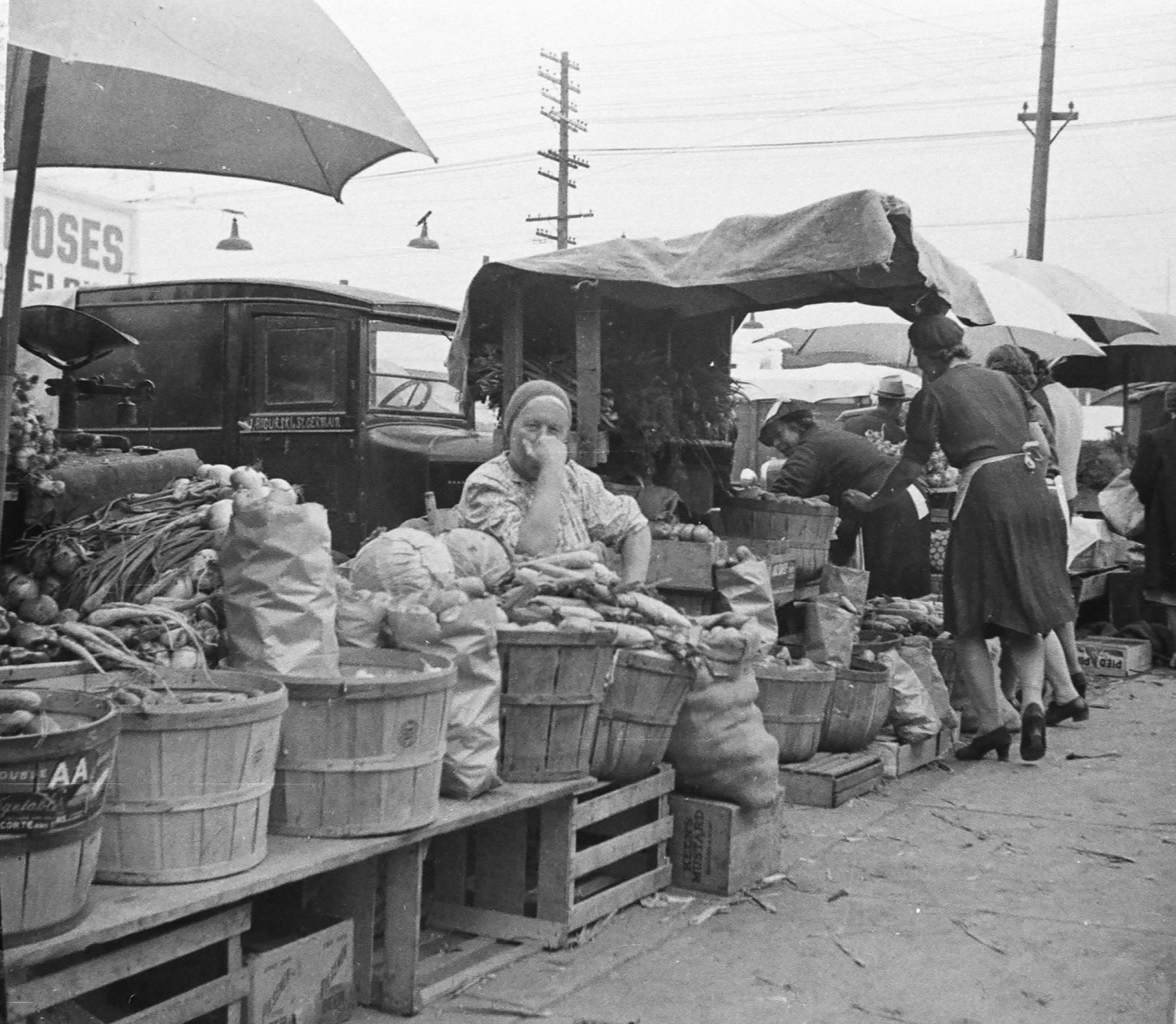 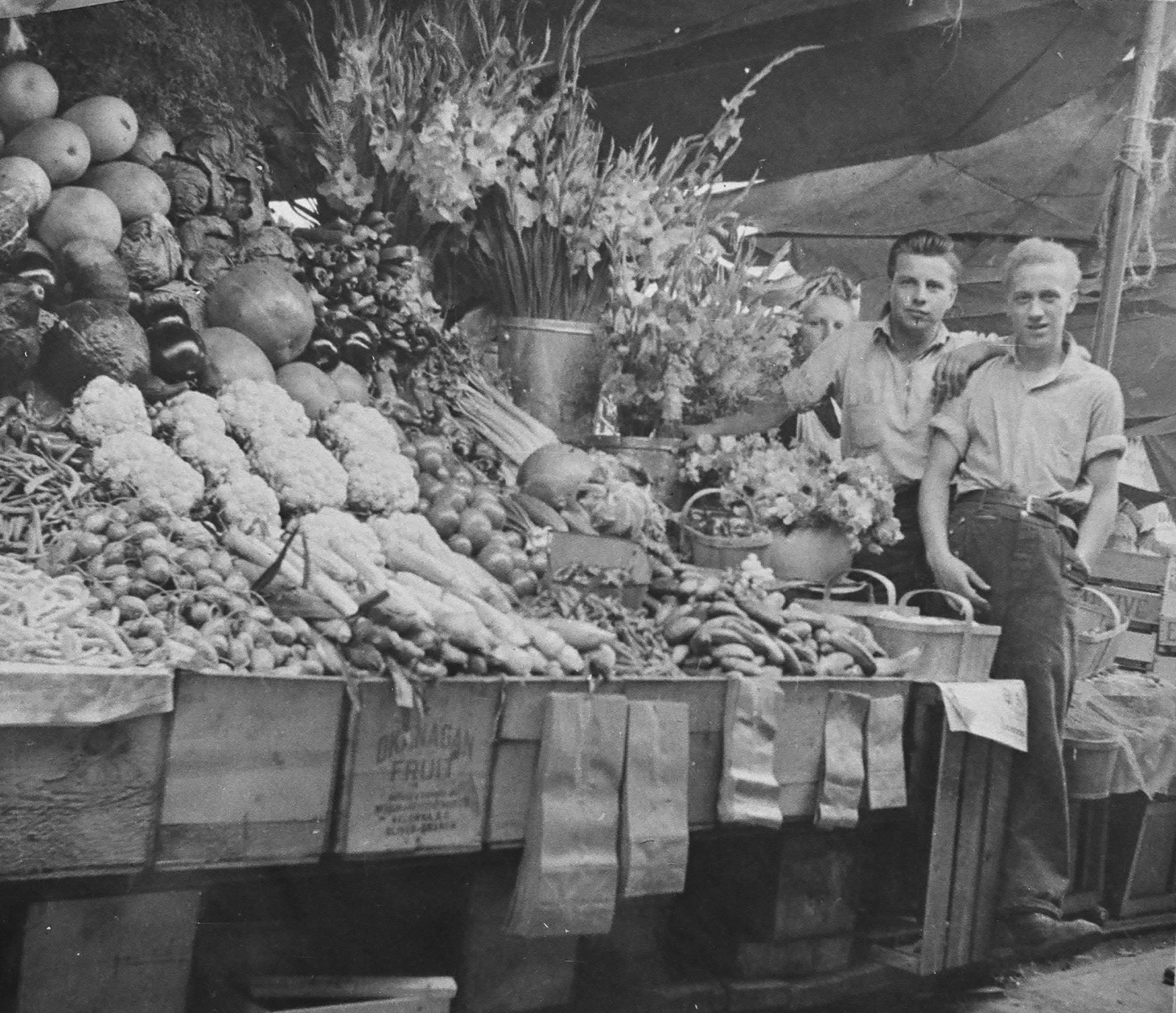 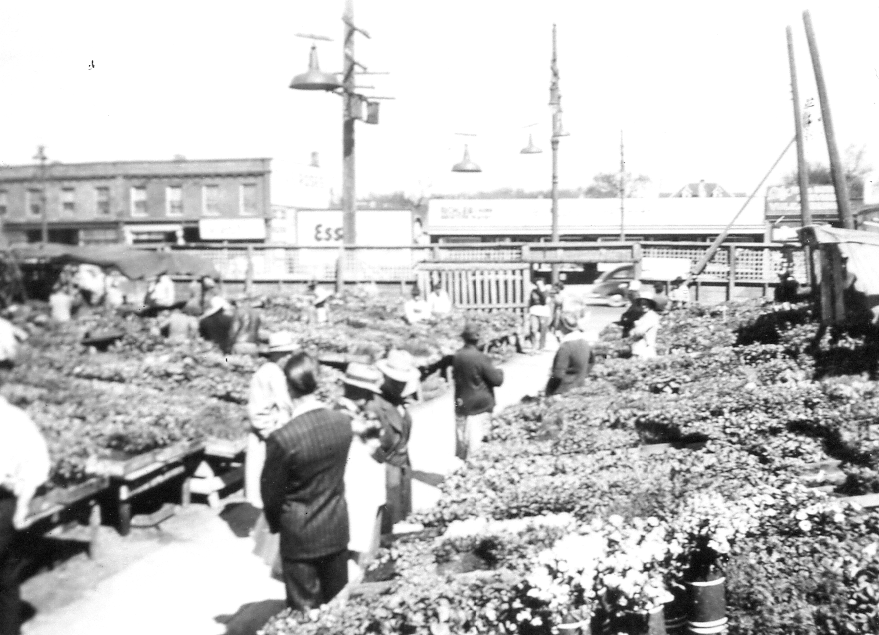 [Speaker Notes: Kuzminski stand 1946]
Libau
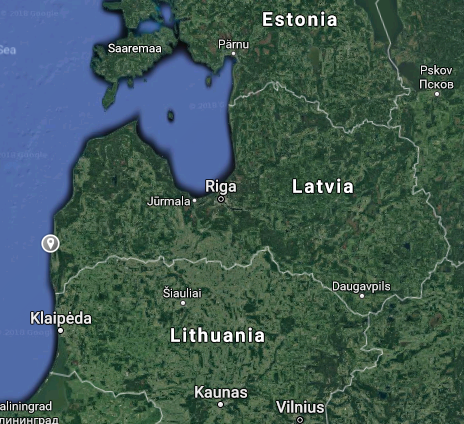 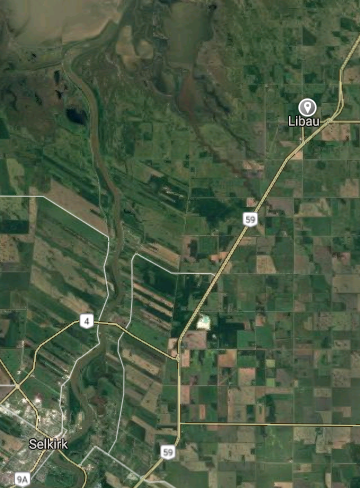 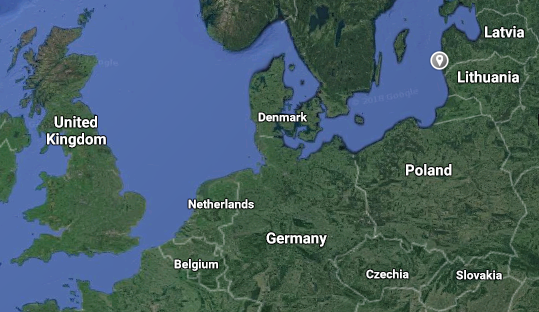 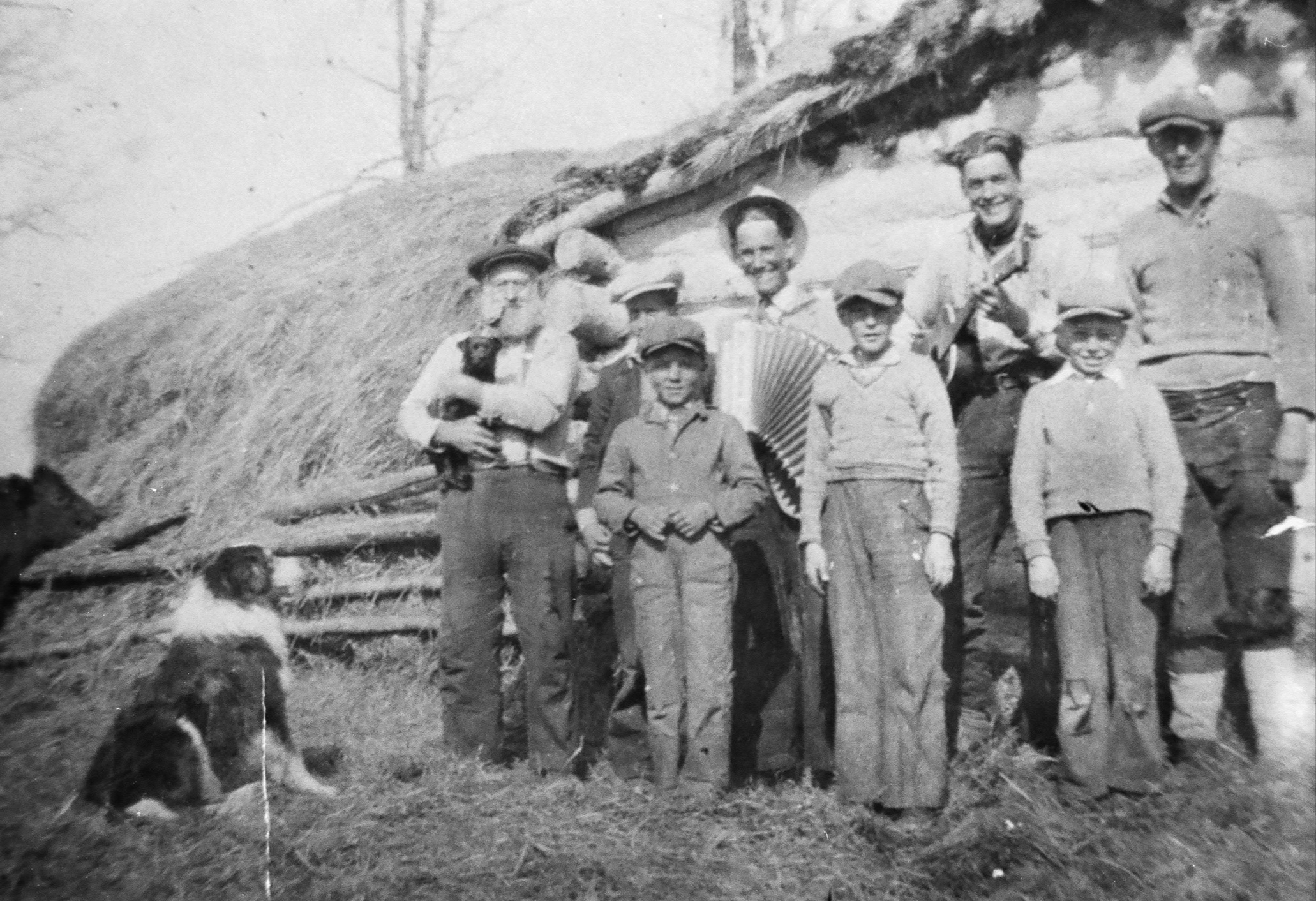 [Speaker Notes: Whittle’s Barn at Whittles Point, Libau]
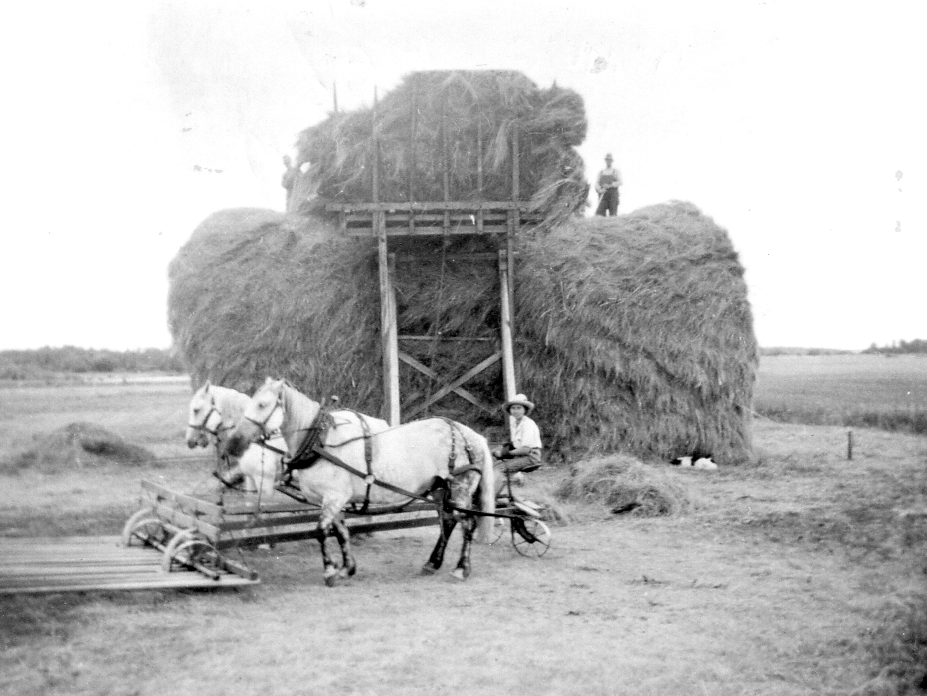 [Speaker Notes: Stacking Hay at Joe Gloss farm, Libau]
The Schneider Commune
Inflation in Germany after the First World War

Unworkable communal model at Little Britain, 1927

Split up in 1928
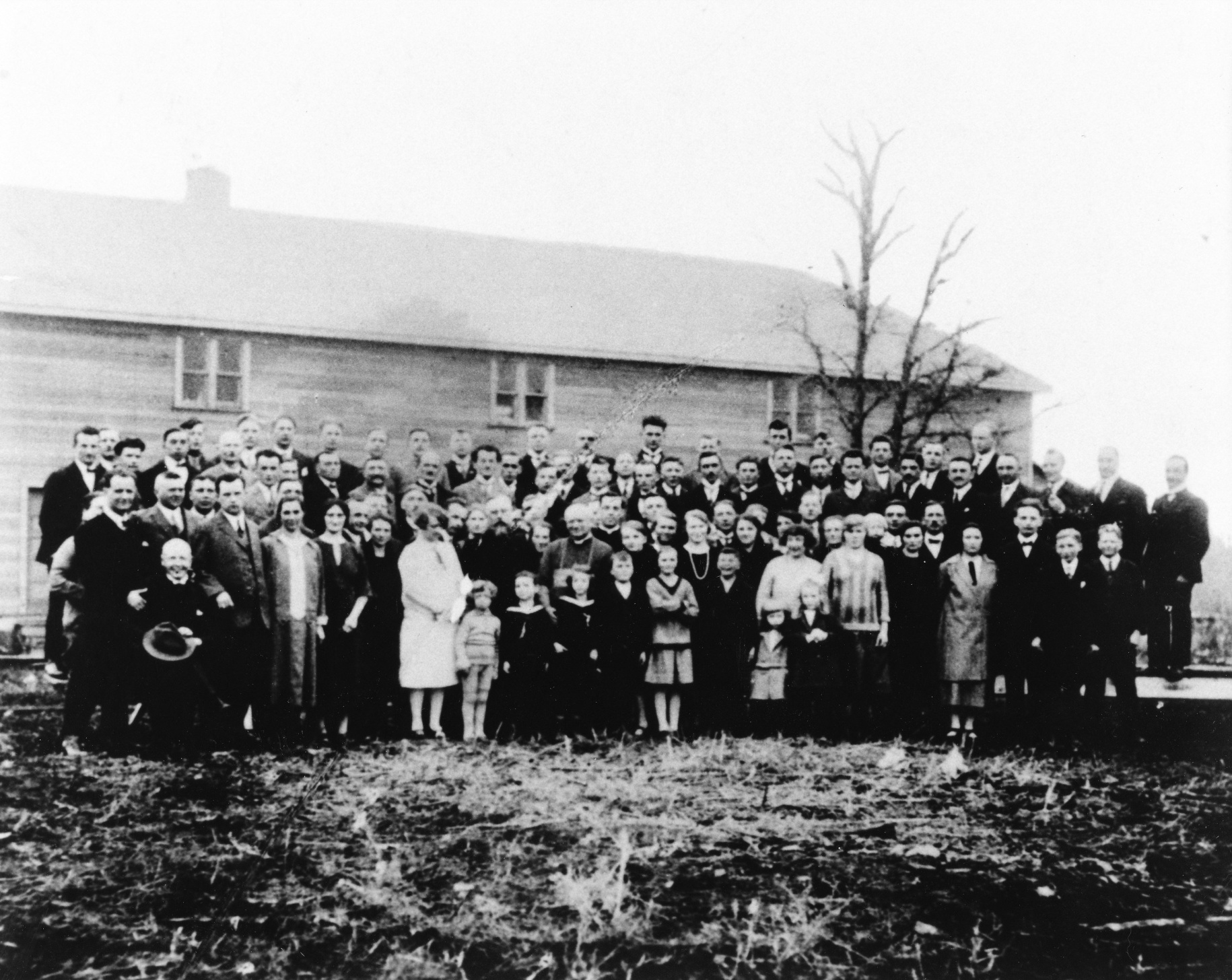 [Speaker Notes: Where everyone stayed until titles were granted]
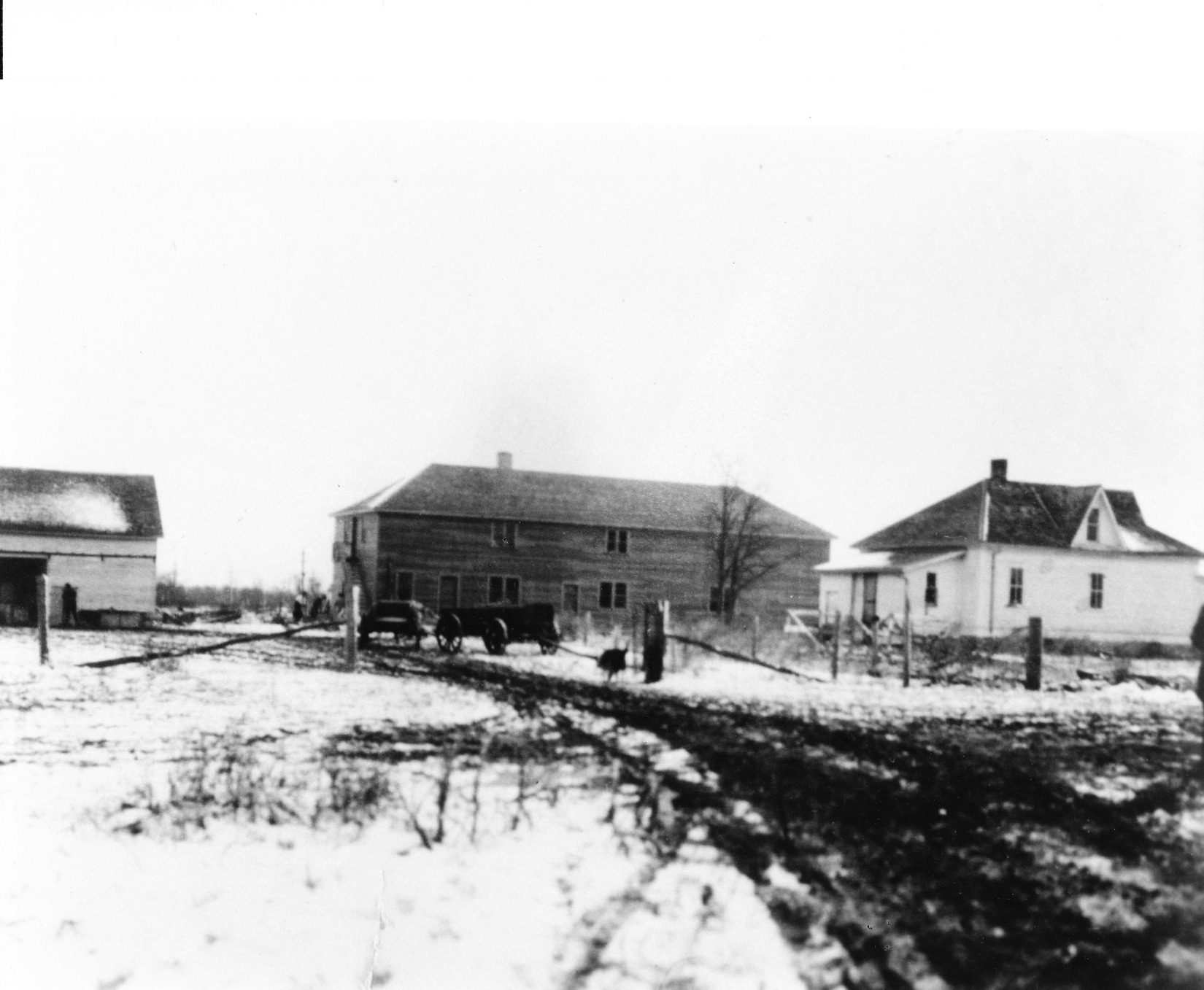 [Speaker Notes: Community buildings, 1927]
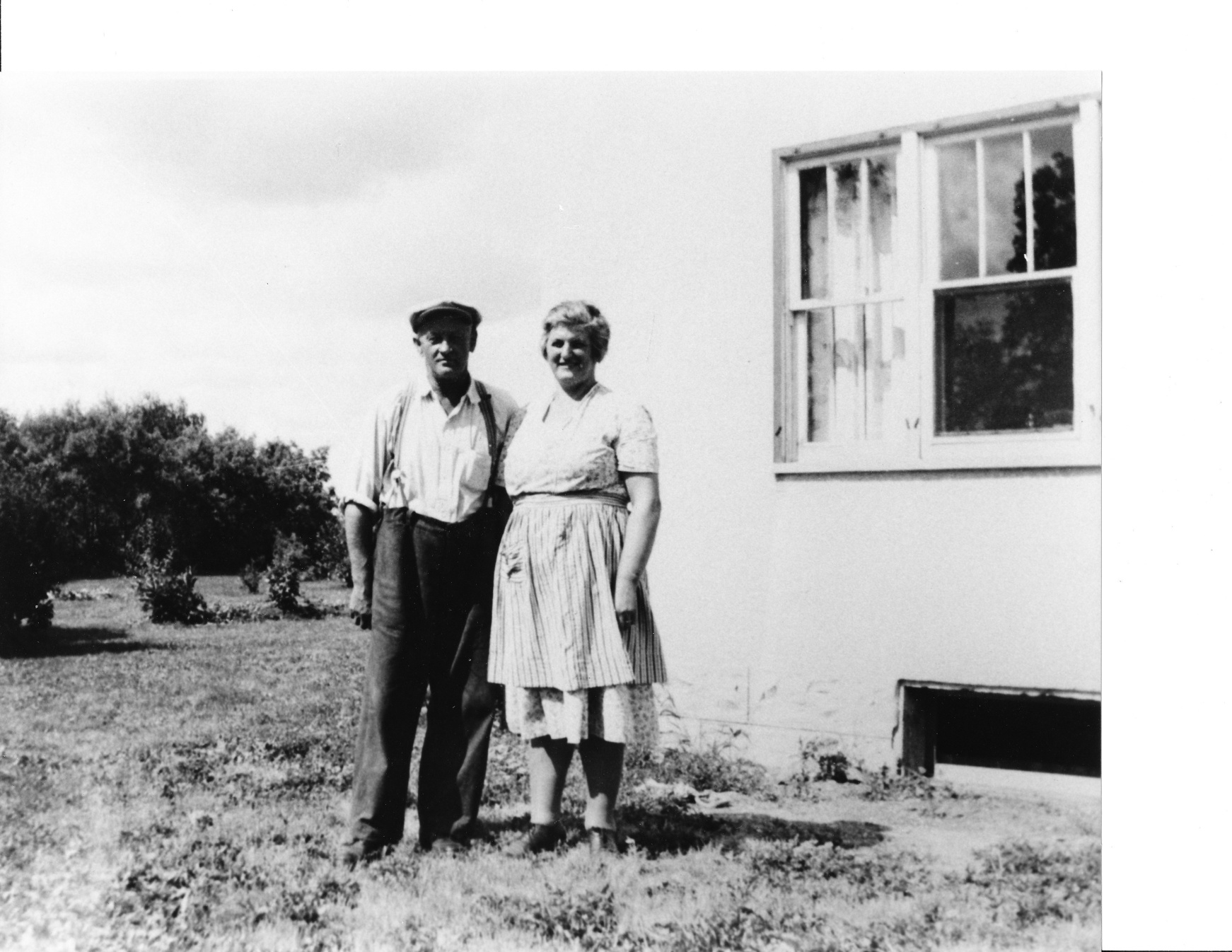 [Speaker Notes: Members of the community]